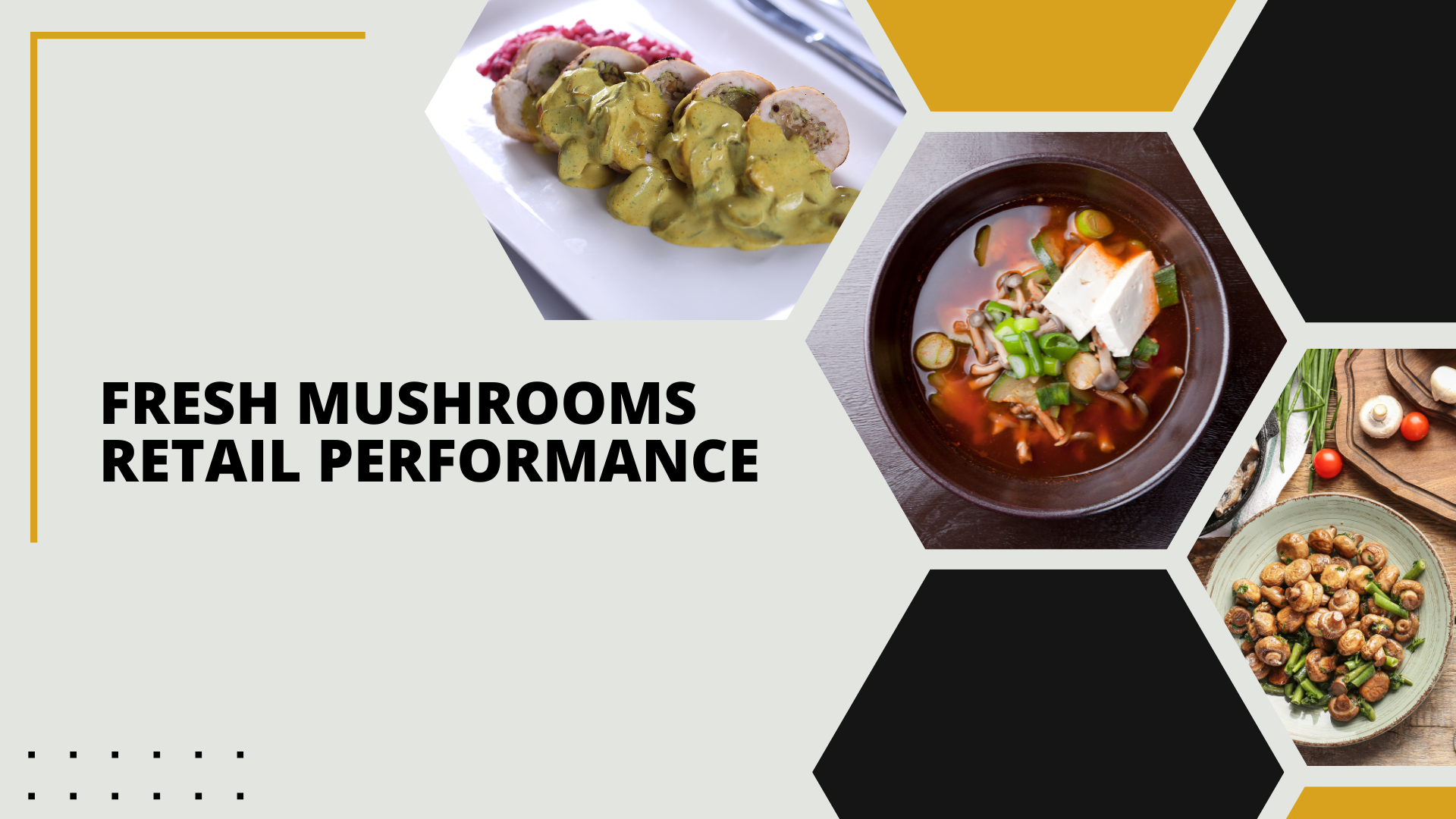 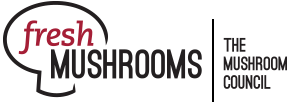 Period ending
June 16, 2024
1
Methodology
The report covers the four weeks ending June 16, 2024 with week endings:
May 25, 2024
June 2, 2024
June 9, 2024
June 16, 2024
Dollar references are the retail value, volume is reflected in pounds and units (packages)
Package size, organic, fixed/random weight and value-added reflect the total market
Source: Circana, Integrated Fresh, MULO, 4 weeks ending 6/16/2024
2
Four-year dollar sales trendSales trended below year-ago levels in the shorter- and longer-term views. Sales dipped below the $100K mark for the first time in four years
Source: Circana, Integrated Fresh, MULO, 4 weeks and 52 w.e. 6/16/2024 versus same periods the past four years
3
Four-year unit sales trendThe shorter- and longer-term unit trends reflect the market pressure with continued declines for both time periods
Source: Circana, Integrated Fresh, MULO, 4 weeks and 52 w.e. ending 6/16/2024 versus same periods the past four years
4
Four-year volume (pound) sales trendIn the YTD and the quad-week view, pounds continued to trend behind last year’s and prior years’ levels
Source: Circana, Integrated Fresh, MULO, 4 weeks and 52 w.e. ending 6/16/2024 versus same periods the past four years
5
Mushroom contribution to the department and categoryThe mushroom share of total produce and vegetables remains below average
Source: Circana, Integrated Fresh, MULO, 4 weeks and 52 w.e. ending 6/16/2024
6
Mushrooms price per unitOn a per unit basis, produce and vegetable prices are decreasing while mushroom prices saw a slight uptick in the latest four weeks
Source: Circana, Integrated Fresh, MULO, YTD weeks ending 6/16/2024
7
Mushroom price per volume (pound)On a pound basis, vegetables and mushroom prices rose while total produce and vegetables became less expensive
Source: Circana, Integrated Fresh, MULO, YTD weeks ending 6/16/2024
8
Price per volume by quarter/monthPrices have been rising over the past few months, reaching their highest point since 2018
Source: Circana, Integrated Fresh, MULO, 2018-w.e. 6/16/2024
9
Price by type
Brown mushrooms include crimini and portabella
Specialty mushrooms include shiitake, oyster, enoki, chanterelle, morel, wood ear, porcini, black forest, lion’s mane and other
Source: Circana, Integrated Fresh, MULO, 4 w.e. 6/16/2024
10
Mushroom dollar, unit, volume salesDeclines continue to sit around 3 percentage points of YA levels
4 w.e. 6/16/2024 dollars
$98M

volume (lbs)
21.2M
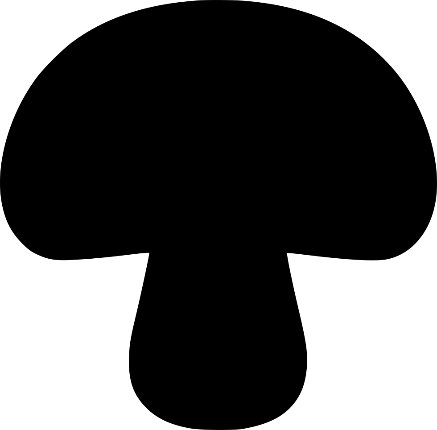 -3.2%
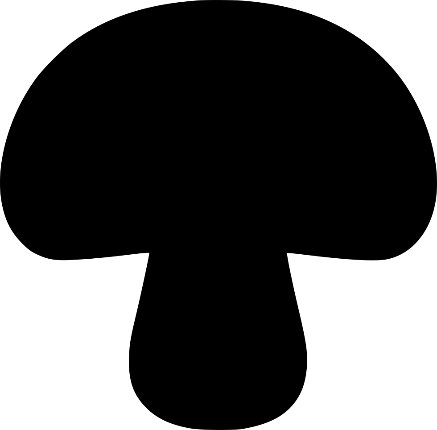 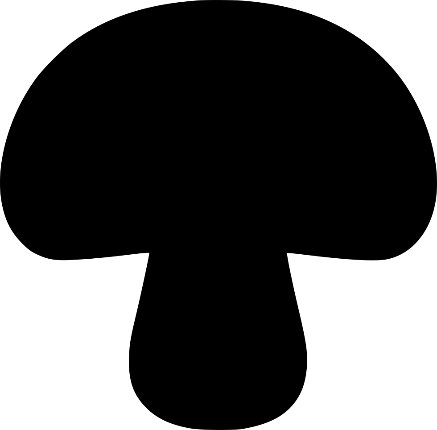 -3.7%
-4.4%
Dollar growth vs. YA
Unit 
growth vs. YA
Volumegrowth vs. YA
-5.0% vs. 2YA
-6.6% vs. 3YA
-6.0% vs. 2YA
-15.6% vs. 3YA
-5.5% vs. 2YA
-14.3% vs. 3YA
Source: Circana, Integrated Fresh, MULO, 4 weeks ending 6/16/2024
11
Vegetables and mushroom pound sales vs. YA Vegetables are off to a strong 2024 whereas pound pressure lingers for mushrooms
Source: Circana, Integrated Fresh, MULO, 2019-w.e. 6/16/2024
12
Share of dollars sold on merchandisingPromotional levels dropped in the latest four weeks
* Any merchandising, including feature, display, feature & display and temporary price reductions
Source: Circana, Integrated Fresh, MULO, YTD through weeks ending 6/16/2024
13
Over indexing versus under indexing regionsThe regional performance pulled closer together with underperforming regions from last year starting to perform better
Use as comparison to understand importance/size of mushrooms
WEST
PLAINS
GREAT LAKES
NORTHEAST
MID SOUTH
CALIFORNIA
SOUTHEAST
= Above-average share vs. veg
SOUTH CENTRAL
= Above-average   performance vs. total US
Source: Circana, Integrated Fresh, MULO, YTD through 6/16/2024 | Total fresh vegetables and total fresh mushrooms
14
Performance summary whites, browns and specialtyCrimini mushrooms had the strongest performance in the short and longer term
Source: Circana, Integrated Fresh, MULO, 4 weeks ending 6/16/2024
15
White button mushrooms dollar performance
Dollars L-52 w.e. 6/16/2024
$696M
-3.8% vs. YA

Average price/unit
$2.55
+0.1% vs. YA
Source: Circana, Integrated Fresh, MULO, 2021 plus 4 weeks ending 6/16/2024
16
White button mushrooms volume performance
Pounds L-52w.e. 6/16/2024
170.5M
-5.0% vs YA

Average price/pound
$4.08
+1.3% vs. YA
Source: Circana, Integrated Fresh, MULO, 2021 plus 4 weeks ending 6/16/2024
17
Crimini mushrooms dollar performance
Dollars L-52 w.e. 6/16/2024
$447.3M
-1.4% vs. YA

Average price/unit
$3.16
-0.7% vs. YA
Source: Circana, Integrated Fresh, MULO, 2021 plus 4 weeks ending 6/16/2024
18
Crimini mushrooms volume performance
Pounds L-52w.e. 6/16/2024
92.4M
-0.3% vs. YA

Average price/pound
$4.84
-1.2% vs. YA
Source: Circana, Integrated Fresh, MULO, 2021 plus 4 weeks ending 6/16/2024
19
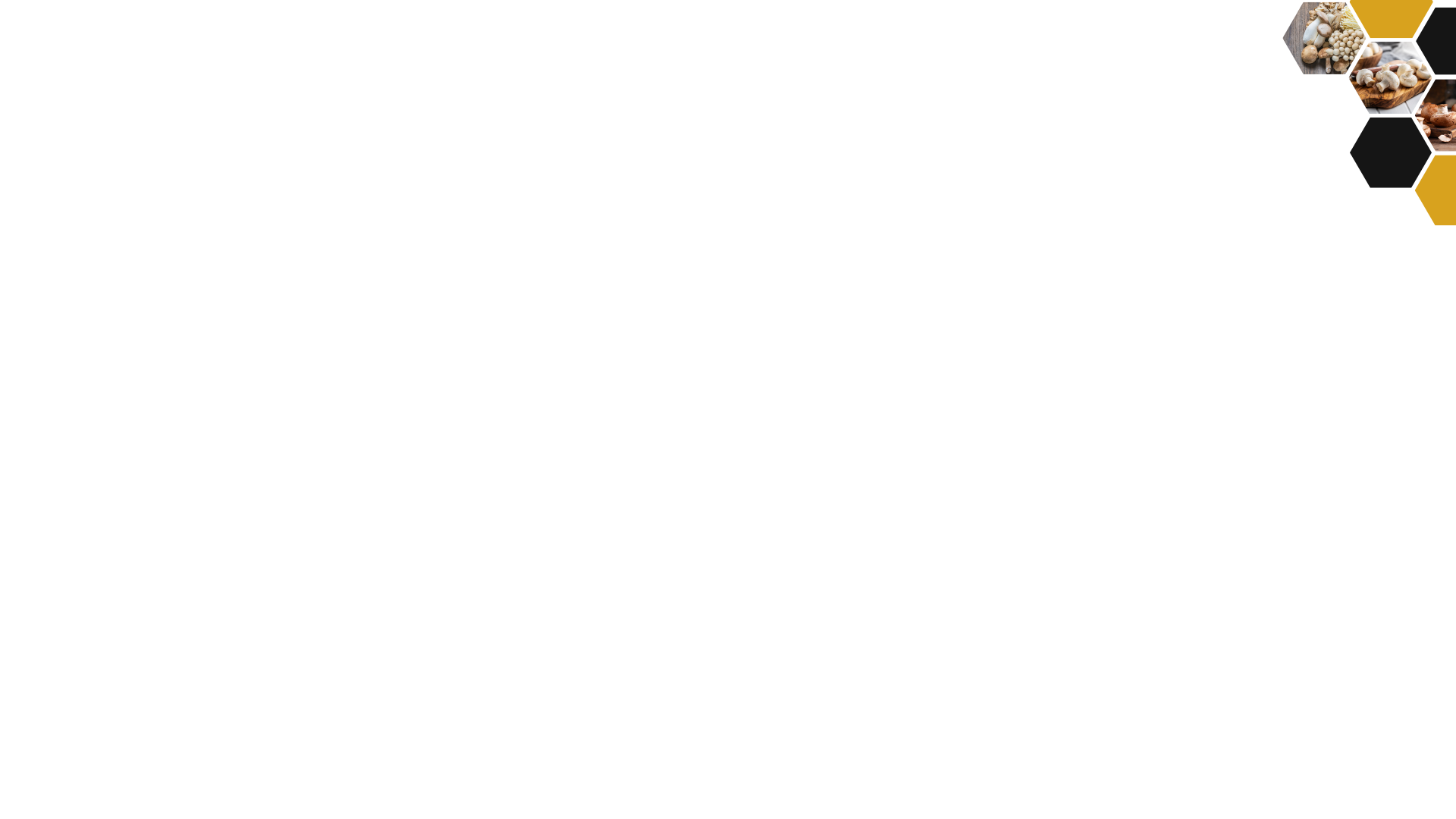 Other insights
Packaged (fixed weight) versus random weight
Package-size analysis
Organic versus conventional
Value-added versus whole/uncut
20
Package size analysis8 and 16 ounces drive the bulk of sales, with 8-ounce packages outperforming 16-ounces in the latest 52 weeks. 24 ounce packages are growing in dollars, units and volume
Source: Circana, Integrated Fresh, MULO, 52 weeks ending 6/16/2024
21
Packaged (fixed weight) versus random weightWhile both down, fixed weight did better than random weight
4 w.e. 6/16/2024 | Share of total mushroom sales and sales growth %
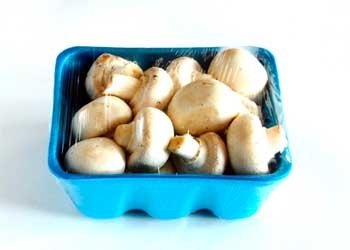 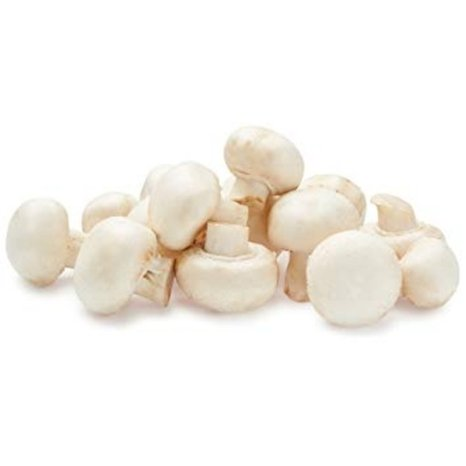 Source: Circana, Integrated Fresh, MULO, 4 weeks ending 6/16/2024
22
Organic versus conventional mushrooms salesOrganic mushrooms increased volume sales with a shift to larger pack sizes
4 w.e. 6/16/2024 | Share of total mushroom sales and sales growth %
Unit growth
-4.4%
Volumegrowth
-6.1%
Marketsize
$85.1M
$ growth
-4.5%
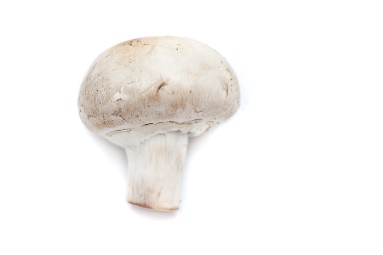 Conventional
Unit growth
+2.7%
Volumegrowth
+12.9%
Market size
$13.1M
$ growth
+6.9%
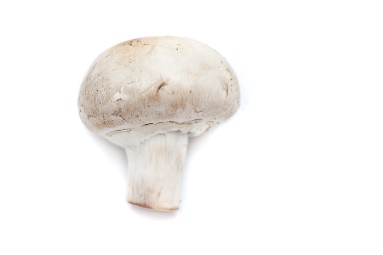 Organic
10.5% 
of pound sales
Source: Circana, Integrated Fresh, MULO, 4 weeks ending 6/16/2024 compared with year ago
23
Cut/prepared versus whole mushroomsHardly any difference in performance for whole versus sliced
4 w.e. 6/16/2024 | Share of total mushroom sales and sales growth %
Unit growth
-1.4%
Volumegrowth
-3.2%
Marketsize
$53.5M
$ growth
-2.5%
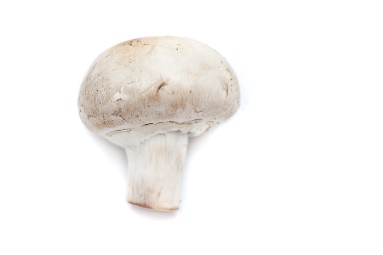 No preparation
Unit growth-7.6%
Volumegrowth
-8.4%
Market size
$39.4M
$ growth
-5.7%
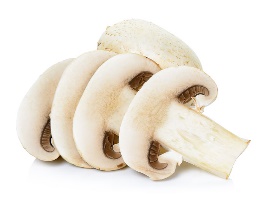 Cut/Sliced
Source: Circana, Integrated Fresh, MULO, 4 weeks ending 6/16/2024 compared with year ago
24